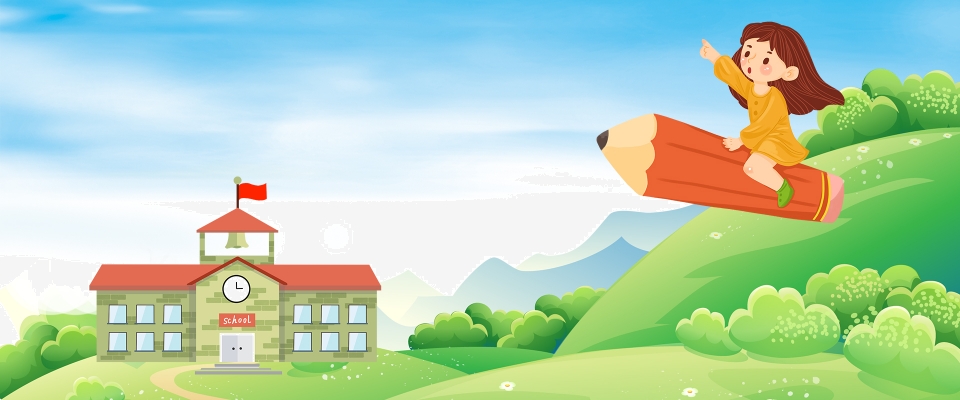 Kết nối tri thức với cuộc sống
TIẾNG VIỆT 
1
Bµi
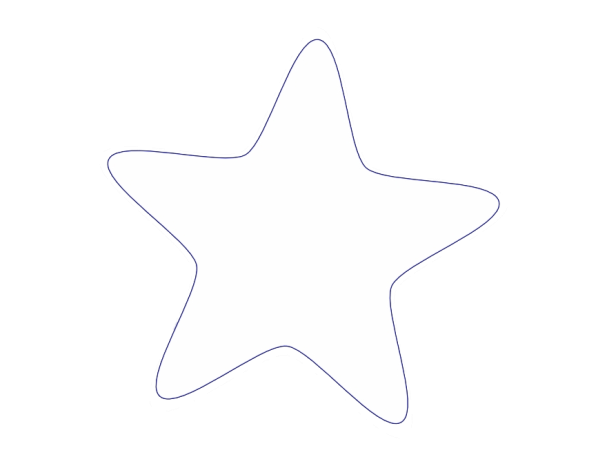 LuyÖn tËp chÝnh t¶
29
TIẾT 1
Khởi  động!
Mảnh ghép sắc màu
1
2
3
4
1
Phaân bieät c vôùi k
Ñoïc
coâ
cö
coø
caù
coå
côõâ
coï
ki
keà
keá
keûù
kì
keõ
keä
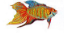 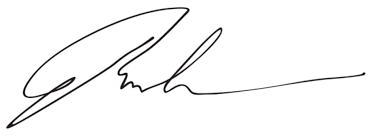 caù côø
chöõ kí
phaân biät c vôùi k
ghi nhôù
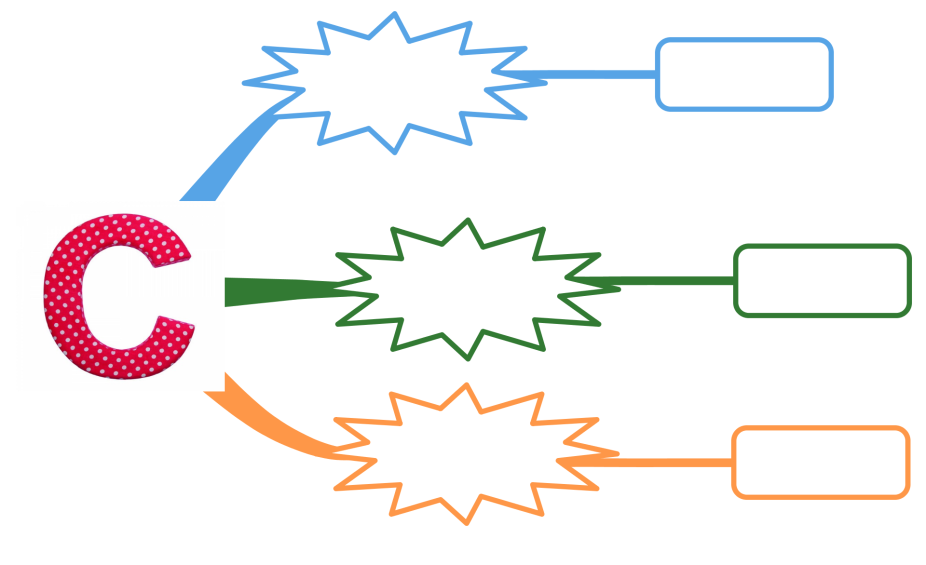 ca
a
ki
i
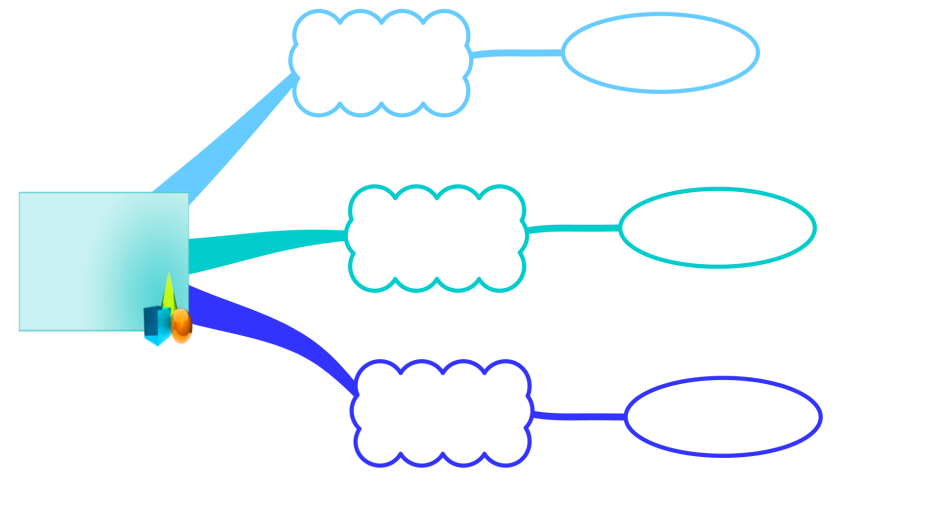 ke
e
K
co
o
eââ
keâ
…...
…...
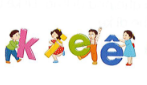 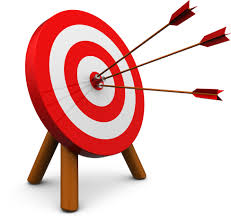 Thöïc haønh
Tìm tieáng baét ñaàu baèng c
Tìm tieáng baét ñaàu baèng k
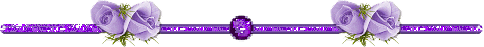 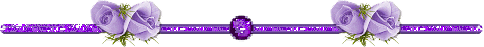 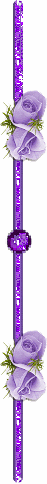 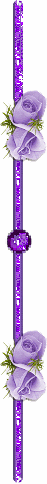 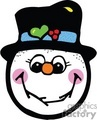 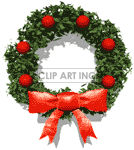 thư gi·n nhÐ!
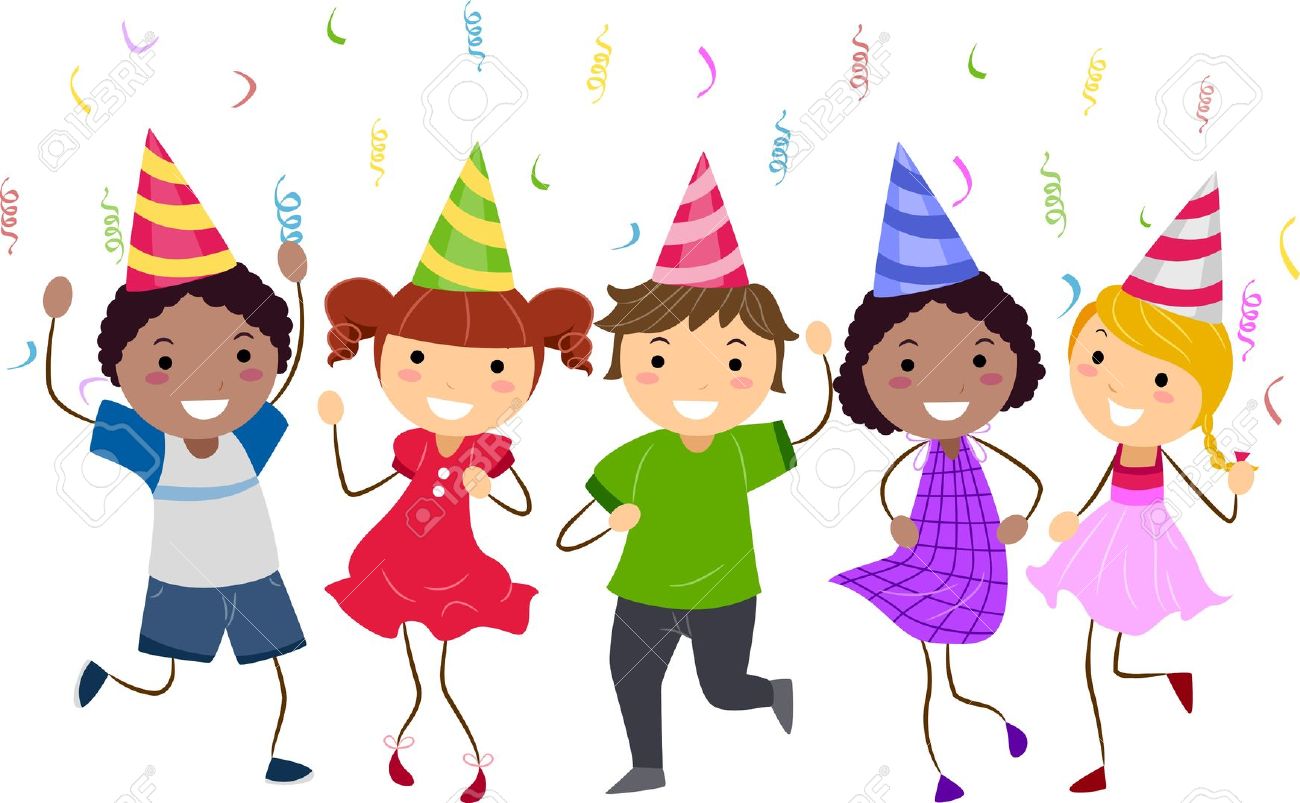 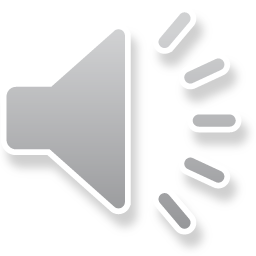 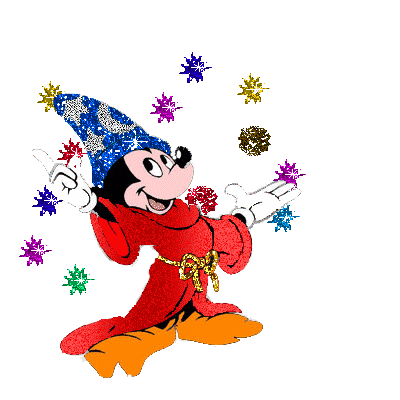 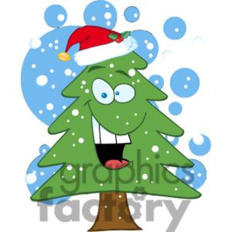 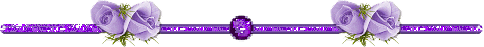 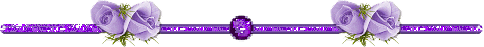 2
phaân bieät g vôùi gh
Ñoïc
ga
gaø
goõ
goã
guø
göø
ghe
ghi
ghì
gheù
gheá
gheï
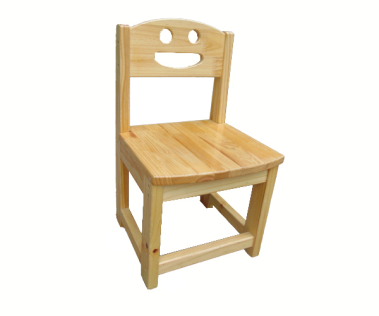 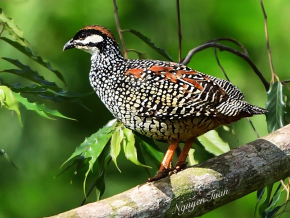 gaø goâ
gheá goã
phaân biät c vôùi k
ghi nhôù
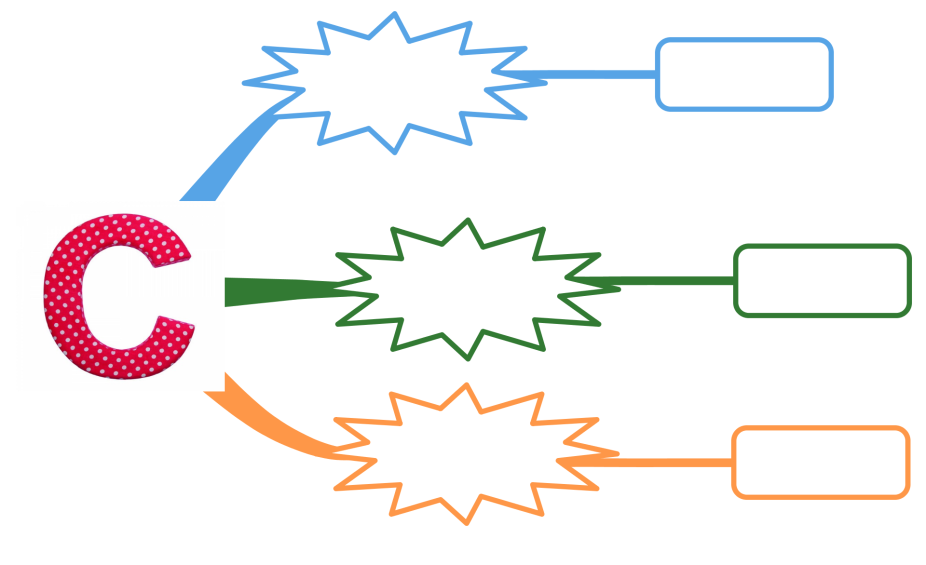 ga
a
ghi
i
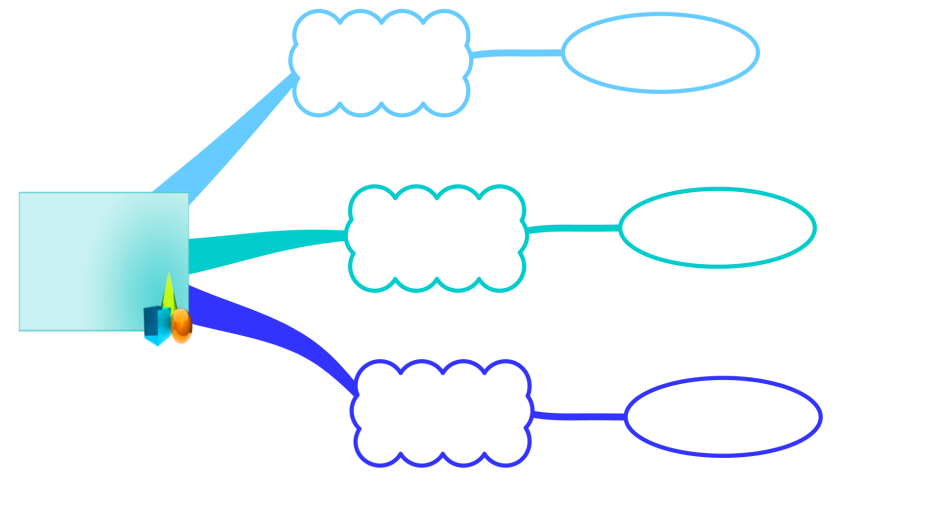 ghe
e
gh
g
go
o
eââ
gheâ
…...
…...
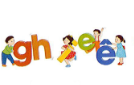 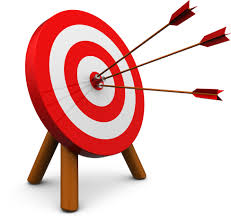 Thöïc haønh
Tìm tieáng baét ñaàu baèng g
Tìm tieáng baét ñaàu baèng gh
Bµi
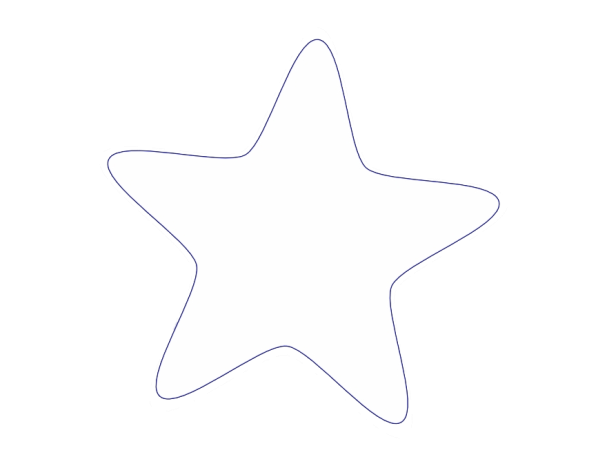 LuyÖn tËp chÝnh t¶
29
TIẾT 2
3
phaân bieät ng vôùi ngh
Ñoïc
ngaøø
ngöø
nguûã
ngoõ
ngoâ
ngöï
nghe
ngheà
ngheù
nghæ
nghó
ngheä
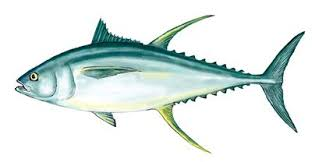 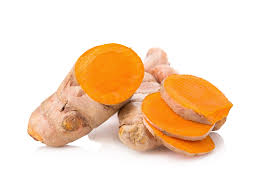 caù ngöø
cuû ngheä
phaân biät c vôùi k
ghi nhôù
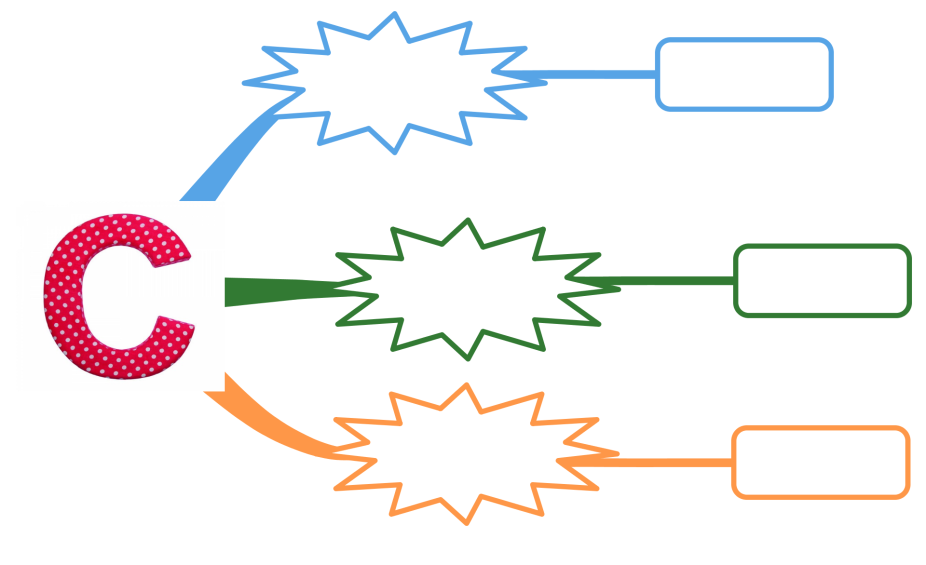 nga
i
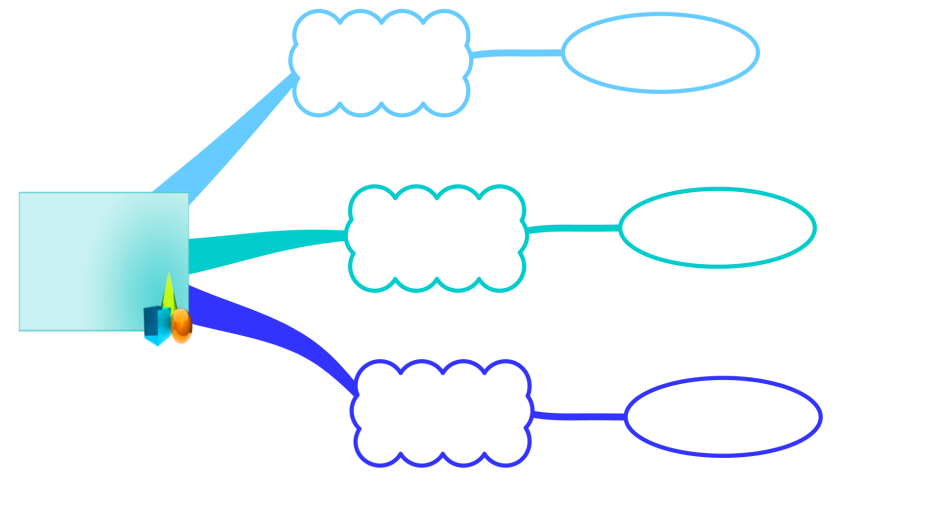 a
nghi
e
nghe
ngh
ng
ngo
o
eââ
…...
ngheââ
…...
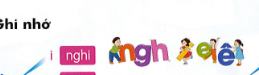 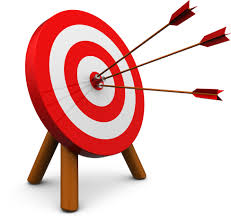 Thöïc haønh
Tìm tieáng baét ñaàu baèng ng
Tìm tieáng baét ñaàu baèng gh
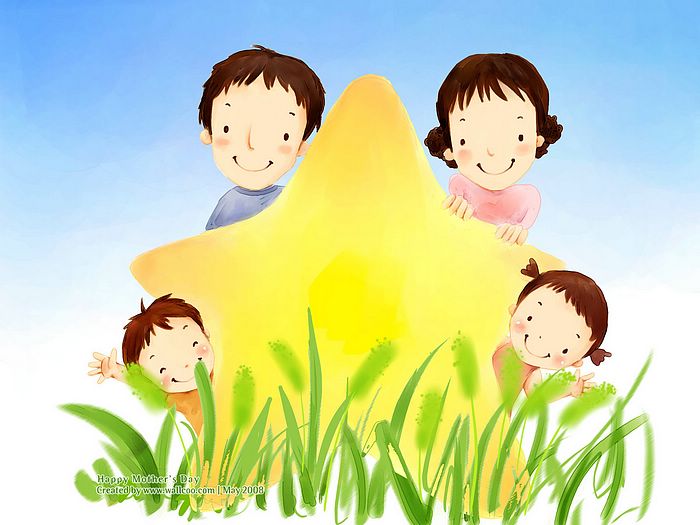 Chóc thÇy c«, c¸c con cïng 
gia đình m·i m·i 
h¹nh phóc !
K  hay c?
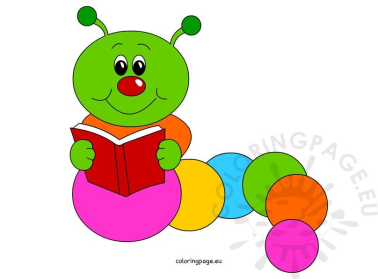 c
………...…uû  ngheä
g  hay gh?
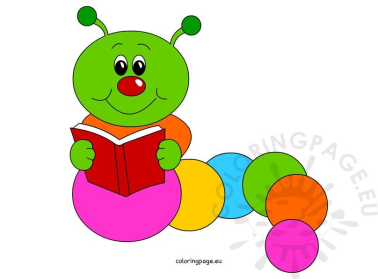 g
………...…aø ri
ng  hay ngh?
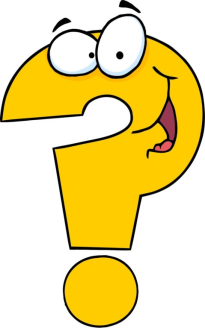 ngh
………...…ó kó
Haõy tìm 1 tieáng chöùa aâm  ng  thích hôïp ñeå ñieàn vaøo choã troáng.
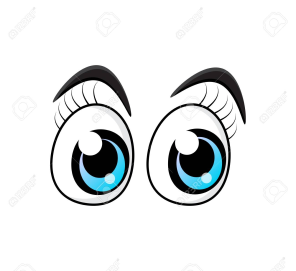 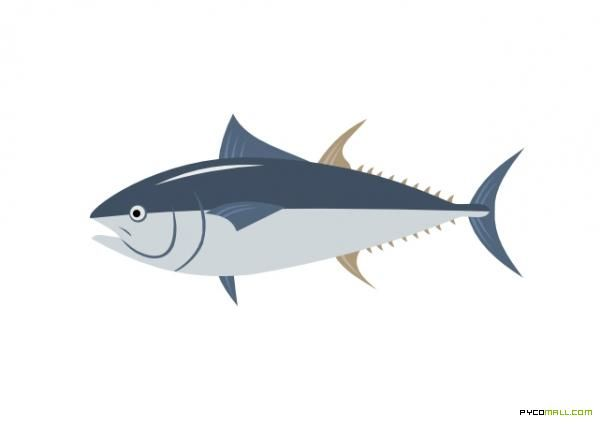 caù .. ..öø
ng